340B PricingImpact of Lower Costing Insulin
Insulin Pricing Changes
Insulin manufacturers publicly announced drops in list price (and institutes patient OOP cap)
Eli Lilly: Humalog and Humulin list prices cut 70% (Q4 2023); non-branded Lispro $25/vial (May 2023); Rezvoglar $92 (April 2023)
Sanofi (Jan 2024): Lantus list price cut 78%; Apidra list price cut 70%
Novo Nordisk (Jan 2024): Novolog list price cut 75%; Novolin and Levemir list price cut 65% (Levemir to be discontinued in 2024)
Policy pressures to decrease list price: 340B inflation penalty, removal of Medicaid cap (Jan 2024), IRA inflation rebates (2022/2025)
Impact to 340B Pricing Calculation
Insulin pricing is currently penny priced based on CPI-U Penalty; without this penalty, the 340B Price will be based upon a discount from AMP or best price (assuming there are contracted price points)
Impact: insulin penny pricing likely to go away rather suddenly by July 2024
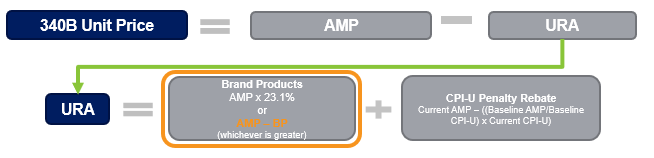 340B Ceiling Price Timing
Quarterly pricing
340B prices change quarterly
Manufacturers upload to authorized wholesalers 15–30 days prior to beginning of a quarter
340B pricing lags Medicaid by two quarters
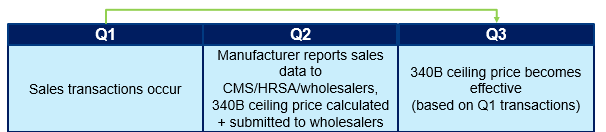 Case Study: Insulin Lispro (Lilly)
New lower WAC price for Lilly’s insulin lispro effective May 2023
Q3 2023 340B pricing = $0.01
Q4 pricing:
WAC = $25
340B = $22.96
What does this mean?
Resulting Potential Losses
Important Dates to Remember
January 2024-
Potential insurance company reimbursement decreases for insulin due to drop in WAC
340B pricing still in effect
July 2024
Loss of current penny pricing for insulin products impacted by decreases in WAC
What does this look like?
Winners and Losers
Winners:  Private cash pay patients – Lower cost of insulin
Loser: Patients on the sliding scale program (Low income/ no income)
Loser: Organizations participating in the 340B program (FQHC’s, FQHC-LA, Hospitals, etc.)
Loser: Potential impacts on patient outcomes (UDS)
Loser: Loser: Drug manufacturers due to loss of revenue
Loser: Patient assistance programs- potential to lose these with lower revenue to MFR
	 (Opinion)

Big Winners:  Insurance companies
Solutions?
Uh….???

Possibly re-purposing Utah’s Insulin Law???

What do you have?
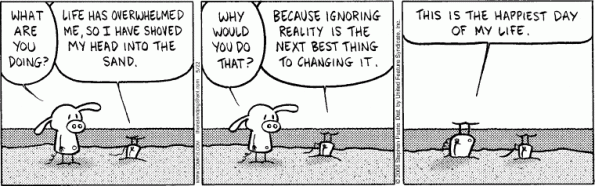